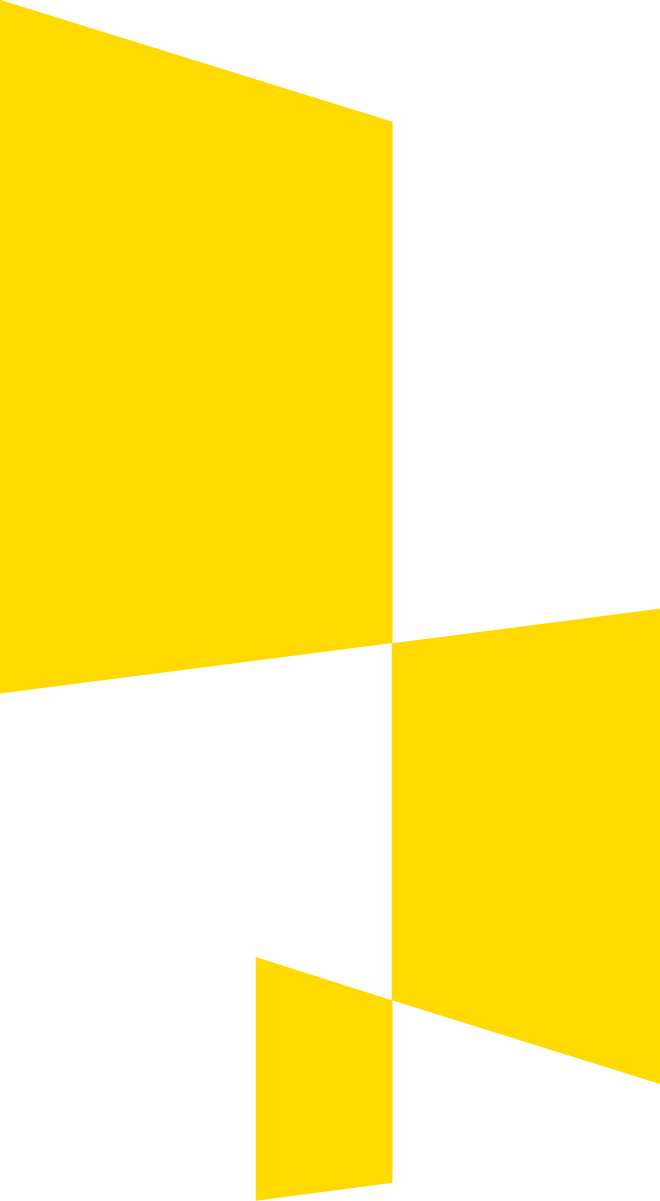 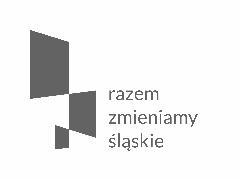 NABÓR NR: RPSL.05.03.01-IZ.01-24-155/17DLA DZIAŁANIA 5.3. DZIEDZICTWO KULTUROWE
spotkanie informacyjne
Urząd Marszałkowski
      Województwa Śląskiego
      Wydział Europejskiego Funduszu
      Rozwoju Regionalnego
      Katowice, 22 maja 2017 r.
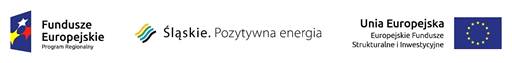 TYPY BENEFICJENTÓW
1. Jednostki samorządu terytorialnego, ich związki i stowarzyszenia; 
2. Podmioty, w których większość udziałów lub akcji posiadają jednostki 
    samorządu terytorialnego lub ich związki i stowarzyszenia; 
3. Instytucje kultury; 
4. Organizacje pozarządowe; 
5. Kościoły i związki wyznaniowe oraz osoby prawne kościołów i związków 
    wyznaniowych; 
6. Inne państwowe lub samorządowe osoby prawne utworzone na podstawie 
    odrębnych ustaw  w celu wykonywania zadań publicznych, których ustawowym
    lub statutowym celem jest działalność w zakresie kultury.
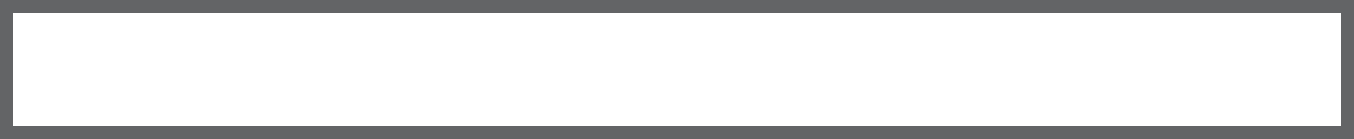 TYPY PROJEKTÓW
1.   Prace konserwatorskie, restauratorskie, roboty budowlane dla obiektów
      wpisanych do rejestru zabytków prowadzonego przez Śląskiego Wojewódzkiego
      Konserwatora Zabytków.

Prace konserwatorskie, restauratorskie, roboty budowlane dla obiektów 
      przynależnych do Szlaku Zabytków Techniki.
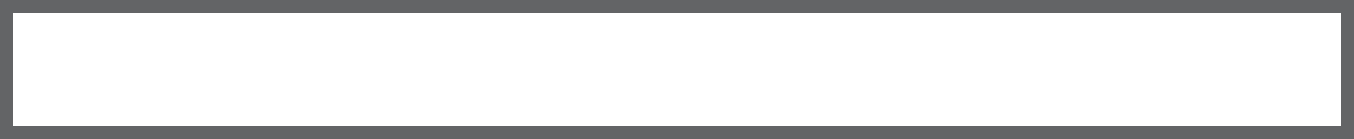 OGRANICZENIA I LIMITY W REALIZACJI PROJEKTÓW
Wsparciem objęte będą tylko obiekty przeznaczone na cele kulturalne.
Projekty mogą być realizowane tylko na zabytkach wpisanych do rejestru Śląskiego Wojewódzkiego Konserwatora Zabytków lub wpisanych na listę Szlaku Zabytków Techniki.
Maksymalna wartość pojedynczego projektu w działaniu wynosi 5 mln euro kosztów całkowitych.
W ramach jednego projektu może być dofinansowany jeden obiekt, rozumiany jako zabytek nieruchomy.
W ramach działania kwalifikowalne będą prace w otoczeniu obiektu do kwoty 200 000 zł.
W ramach dodatkowych prac możliwe jest także finansowanie prac związanych z dostosowaniem obiektów dziedzictwa kulturowego do potrzeb osób z niepełnosprawnościami, a także związanych z zabezpieczeniem obiektów na wypadek zagrożeń (np. monitoring, instalacje alarmowe, przeciwpożarowe, itp.
ZAŁĄCZNIKI OBOWIĄZKOWE DO WNIOSKU:
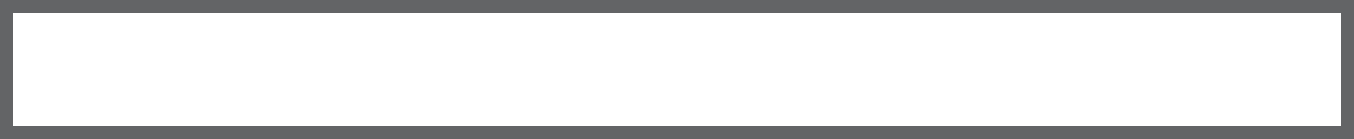 Analiza finansowa
Dokumentacja techniczna
Dokument potwierdzający tytuł prawny do nieruchomości lub oświadczenie o prawie dysponowania nieruchomością na cele budowlane/ na cele realizacji projektu oraz w okresie trwałości (wypełnione zgodnie z wzorem dołączonym do ogłoszenia)
Decyzja o wpisie do rejestru zabytków prowadzonego przez Śląskiego Wojewódzkiego Konserwatora Zabytków/Umowa współpracy pomiędzy Zarządcą Szlaku Zabytków Techniki a reprezentantem obiektu Szlaku Zabytków Techniki 
Mapa umożliwiająca lokalizację obiektu dziedzictwa kulturowego z uwzględnieniem granic nieruchomości i oznaczeniem przedmiotu projektu
Pozwolenie na prowadzenie: prac konserwatorskich, restauratorskich, robót budowlanych, a także innych działań przy zabytku nieruchomym wpisanym do rejestru zabytków, wydane przez Śląskiego Wojewódzkiego Konserwatora Zabytków
Opinia Śląskiego Wojewódzkiego Konserwatora Zabytków (w przypadku obiektów zabytkowych wpisanych do Rejestru zabytków) / opinii Regionalnego Instytutu Kultury (w przypadku obiektów przynależnych do Szlaku Zabytków Techniki nie wpisanych do rejestru zabytków (kryt. merytoryczne nr 3)
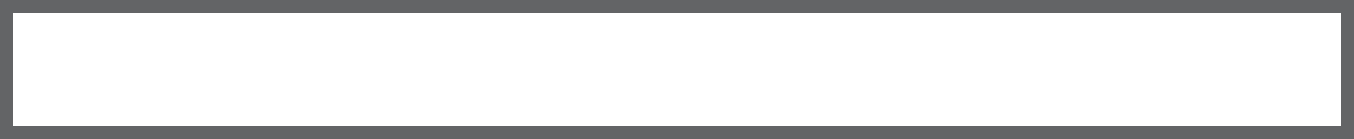 WSKAŹNIKI PRODUKTU I REZULTATU:
Wskaźniki produktu:
Liczba zabytków nieruchomych objętych wsparciem (obligatoryjny)
Liczba instytucji kultury objętych wsparciem 
Wzrost oczekiwanej liczby odwiedzin w objętych wsparciem miejscach należących do dziedzictwa kulturalnego i naturalnego oraz stanowiących atrakcje turystyczne (obligatoryjny) 

W ramach Działania 5.3 nie planuje się wskaźników o charakterze rezultatu bezpośredniego.
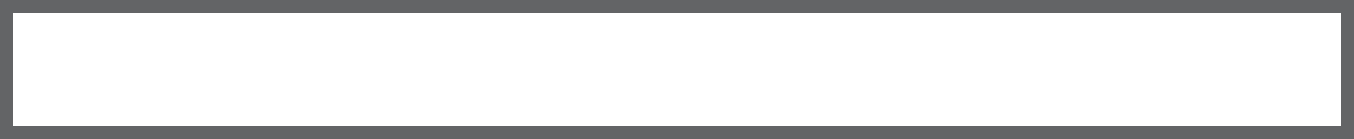 ETAPY OCENY WNIOSKU
OCENA FORMALNA
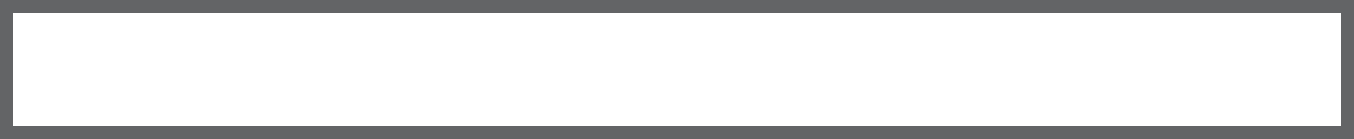 Termin wniesienia wniosku o dofinansowanie
Kwalifikowalność podmiotowa wnioskodawcy
Kwalifikowalność przedmiotowa projektu
Poprawność ustalenia wartości całkowitej projektu oraz wartość kosztów kwalifikowalnych
Kompletność dokumentacji projektu na moment zamknięcia naboru – np. umowa partnerstwa, zezwolenia (jeśli wymagane), itd.
Kryteria formalne niepodlegające uzupełnieniu – brak możliwości uzupełnienia / poprawy wniosku
Uwaga:
Wnioski złożone po upływie terminu zamknięcia naboru oraz niemożliwe do zarejestrowania w systemie LSI (zgodnie z pkt. 2.7.8 regulaminu konkursu), będą pozostawione bez rozpatrzenia.
OCENA FORMALNA
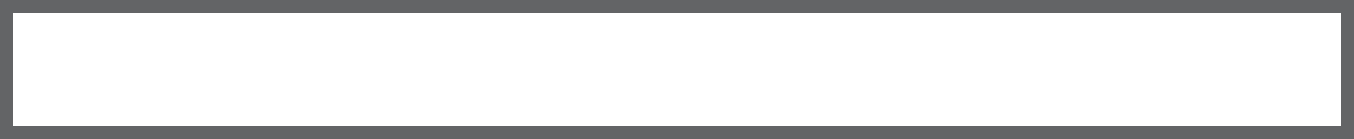 Forma wniesienia wniosku
Zgodność projektu z RPO, SZOOP
Właściwe przygotowanie wniosku
Poprawność ustalenia poziomu (%) dofinansowania
Kwalifikowalność wydatków
Okres realizacji projektu
Zgodność projektu z zasadami pomocy publicznej
Zgodność z zasadami horyzontalnymi
Wskaźniki projektu
Powiązanie projektu z działaniami realizowanymi ze środków EFS (jeśli dotyczy)
Wynikanie projektu z aktualnego i pozytywnie zaopiniowanego przez IZ programu rewitalizacji
Kryteria formalne podlegające uzupełnieniu –możliwość uzupełnienia / poprawy wniosku
OCENA FORMALNA
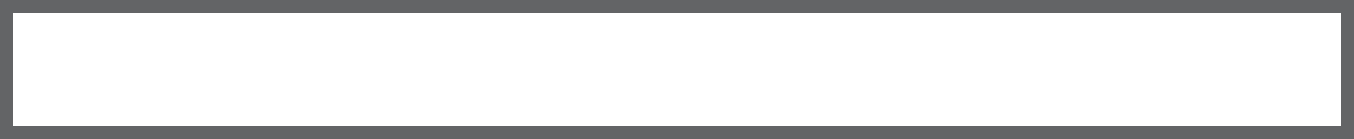 Istotna modyfikacja wniosku
modyfikacja elementów merytorycznych wniosku, której skutkiem jest:
zmiana podmiotowa Wnioskodawcy lub
zmiana przedmiotowa projektu lub
zmiana wskaźników lub
zmiana celów mających wpływ na kryteria wyboru projektów
OCENA FORMALNA
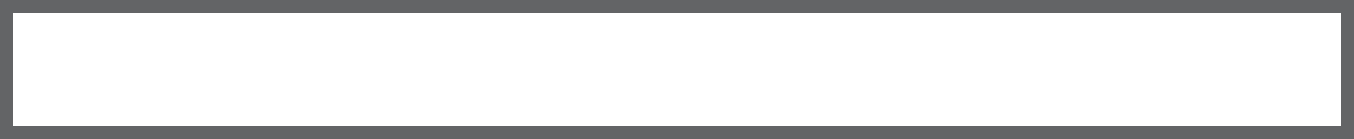 Kryterium: Forma złożenia wniosku
Wniosek o dofinansowanie wraz z załącznikami należy wypełnić w Lokalnym Systemie Informatycznym (LSI) i złożyć do IOK przy wykorzystaniu platformy elektronicznej SEKAP lub ePUAP.

Wniosek o dofinansowanie, należy podpisać za pomocą bezpiecznego podpisu elektronicznego weryfikowanego kwalifikowanym certyfikatem, certyfikatu CC SEKAP, lub przy użyciu profilu zaufanego ePUAP.
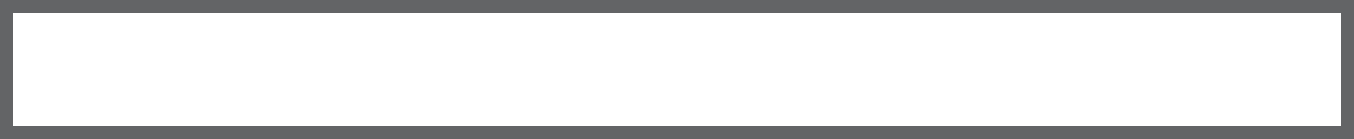 OCENA FORMALNA
Kryterium: Zgodność projektu z RPO WSL, SZOOP
1.  Nie będą finansowane inwestycje dotyczące zabytków ruchomych, 
      w tym z kategorii małej architektury (oznaczonych w ww. rejestrze literą B) oraz 
      zabytków archeologicznych (oznaczonych w ww. rejestrze literą C).
2.  Wsparcia nie uzyskają przedsięwzięcia polegające na odnowie, przebudowie 
     zabytkowych cmentarzy, jak również przedsięwzięcia dotyczące wyłącznie 
     zabytkowych parków i innych form zaprojektowanej zieleni.
3.  Wsparcie nie będzie kierowane na budowę od podstaw nowej infrastruktury kulturalnej.
4.  Nie będą finansowane projekty dotyczące organizacji imprez o charakterze 
     kulturalnym, takich jak wystawy, festiwale, które nie przynoszą efektów w dłuższej 
     perspektywie czasowej.
5.  Wyklucza się wspieranie obiektów zabytkowych lub ich części przeznaczonych na cele
     mieszkaniowe, będących siedzibami szkół, służby zdrowia, poczty, administracji 
     publicznej lub spełniającymi cele administracyjne, itp.
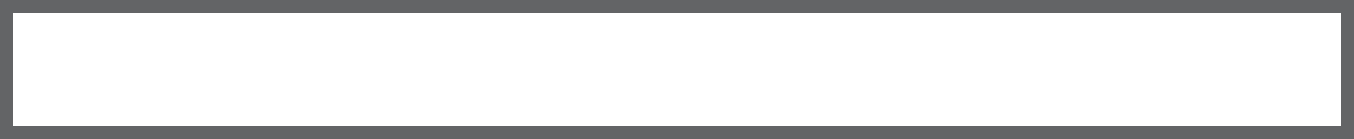 OCENA FORMALNA
Kryterium: Właściwe przygotowanie wniosku
Elementy, na które należy zwrócić szczególną uwagę:
Warunki dostępu (pole B.9)
Analiza specyficzna (pole B.16)
Dokumenty dotyczące Działania 5.3
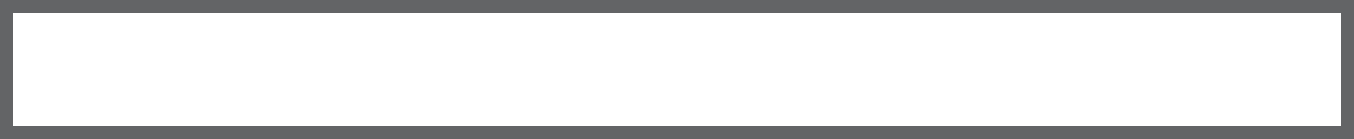 OCENA FORMALNA
Kryterium: Kwalifikowalność wydatków
Wydatki związane z przygotowaniem projektu,
Wydatki na usługi dot. kosztów zarządzania                       i nadzoru nad projektem, np. inżynier kontraktu, nadzór, 
Wydatki związane z pracami budowlanymi, instalacyjnymi i adaptacyjnymi,
Prace związane z zagospodarowaniem terenu w najbliższym otoczeniu – wydatki do kwoty 200 tys. zł.
Wydatki na informację i promocję,
Inne koszty bezpośrednie, których nie można zaklasyfikować do żadnej z powyższych kategorii
Wydatki na budowę i modernizację parkingów,
Wydatki dotyczące wykorzystania i rozwoju aplikacji oraz usług teleinformatycznych w ramach prac konserwatorskich, restauratorskich, robót budowlanych przy zabytkach i w ich otoczeniu,
Wydatki nabycia środków transportu na potrzeby realizacji projektu.
Wydatki w ramach mechanizmu cross-financingu
TAK
NIE
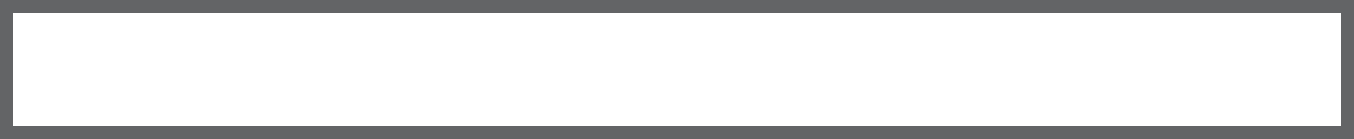 OCENA FORMALNA
Kryterium: Kwalifikowalność wydatków – c.d.
do wsparcia z funduszy nie mogą zostać wybrane operacje, które zostały fizycznie ukończone lub w pełni zrealizowane przed złożeniem do instytucji zarządzającej/pośredniczącej wniosku o dofinansowanie. 

za niekwalifikowalne uznaje się koszty pośrednie, do których należą m.in. opłaty czynszowe, opłaty za energię, ogrzewanie, sprzątanie, opłaty pocztowe, materiały biurowe, opłaty telekomunikacyjne, media oraz inne koszty administracyjne

dopuszczalne jest zlecenie firmie zewnętrznej usługi w zakresie zarządzania projektem, gdy beneficjent nie dysponuje personelem (pracownikiem) do realizacji niniejszego zadania lub gdy wykaże uzasadnione potrzeby w tym zakresie.
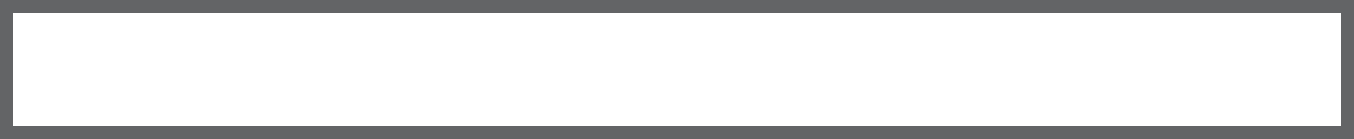 OCENA FORMALNA
Kryterium: Okres realizacji projektu
Termin zakończenia projektu                                 i poszczególnych zadań nie powinien co do zasady przekraczać okresu 48 miesięcy od daty podpisania umowy                  o dofinansowanie (porozumienia/decyzji).
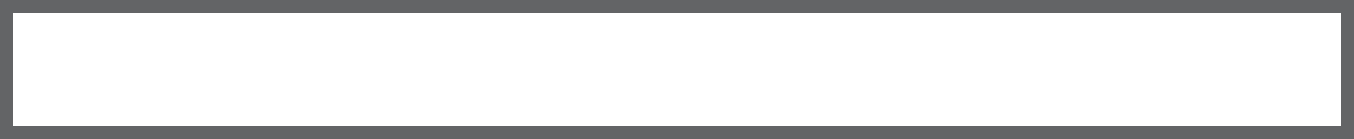 ZGODNOŚĆ PROJEKTU Z ZASADAMI POMOCY PUBLICZNEJ
Rozporządzenie Ministra Infrastruktury i Rozwoju z dnia 3 września 2015 r. w sprawie udzielania regionalnej pomocy inwestycyjnej w ramach regionalnych programów operacyjnych na lata 2014-2020 (Dz. U. 2015, poz. 1416);
Rozporządzenie Ministra Infrastruktury i Rozwoju z dnia 19 marca 2015 r. w sprawie udzielania pomocy de minimis w ramach regionalnych programów operacyjnych na lata 2014-2020 (Dz. U. 2015 poz. 488).
Rozporządzenie Ministra Infrastruktury I Rozwoju z 28 sierpnia 2015 r. w sprawie pomocy inwestycyjnej na kulturę i zachowanie dziedzictwa kulturowego w ramach regionalnych programów operacyjnych na lata 2014-2020 Dz.U. 2015 poz. 1364)
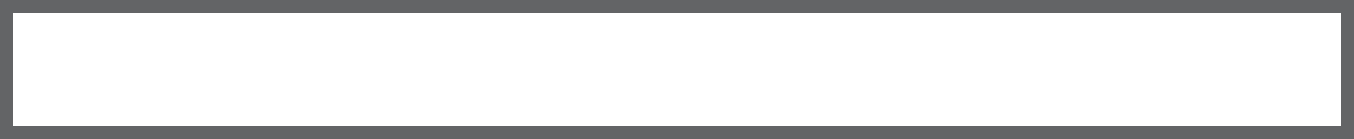 REGIONALNA POMOC INWESTYCYJNA
Regionalna pomoc inwestycyjna oznacza pomoc regionalną przyznawaną na inwestycję początkową lub inwestycję początkową na rzecz nowej działalności gospodarczej.(art. 14 GBER).
Intensywność pomocy wyrażona jako ekwiwalent dotacji brutto nie przekracza maksymalnej intensywności pomocy określonej w mapie pomocy regionalnej i obowiązującej w dniu przyznania pomocy na danym obszarze – dla woj. śląskiego – 25% (+10% średnie przedsiębiorstwa; +20% mikro i małe przedsiębiorstwa).
Beneficjent pomocy musi wnieść wkład finansowy w wysokości co najmniej 25 % kosztów kwalifikowalnych, pochodzący ze środków własnych lub zewnętrznych źródeł finansowania,                w postaci wolnej od wszelkiego publicznego wsparcia finansowego.
Pomoc musi wywoływać efekt zachęty czyli może zostać udzielona, na pisemny wniosek                    o przyznanie pomocy złożony przed rozpoczęciem prac nad projektem lub rozpoczęciem działalności.
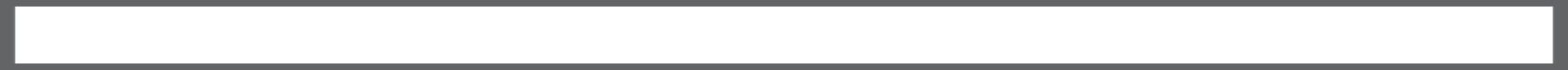 POMOC DE MINIMIS
Limit 200 000 EUR w okresie trzech lat podatkowych na jedno przedsiębiorstwo
Przez jedno przedsiębiorstwo rozumie się łącznie wszystkie podmioty powiązane w sposób określony w art.2 ust.2 rozporządzenia 1407/2013
W świetle najnowszej interpretacji UOKiK(DDO-52-736(2)/16/Ako), gmina, w zakresie prowadzonej przez siebie działalności gospodarczej i poszczególne należące do niej jednostki gospodarcze (np. spółki działające na podstawie prawa handlowego) dysponują odrębnym limitem pomocy de minimis.
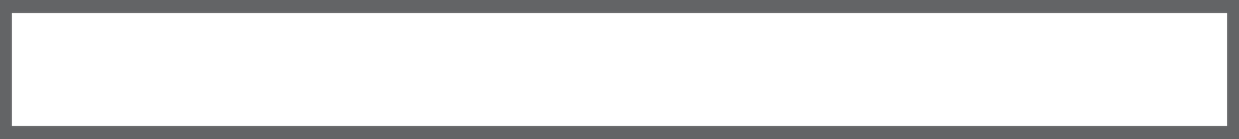 POMOC INWESTYCYJNA NA KULTURĘ I ZACHOWANIE DZIEDZICTWA KULTUROWEGO
Zgodnie z art.53 ust.4 GBER, w przypadku pomocy inwestycyjnej za koszty kwalifikowalne uznaje się koszty inwestycji w rzeczowe aktywa trwałe i wartości niematerialne i prawne,                 w tym:
a) muzea, archiwa, biblioteki, ośrodki lub przestrzenie kulturalne i artystyczne, teatry, opery, sale koncertowe, inne organizacje wystawiające widowiska sceniczne, instytucje odpowiedzialne za dziedzictwo filmowe oraz inne podobne infrastruktury, organizacje i instytucje kulturalne i artystyczne; c) koszty zabezpieczenia, ochrony, renowacji i odnowy materialnych i niematerialnych zasobów dziedzictwa kulturowego, w tym dodatkowe koszty przechowywania w odpowiednich warunkach, specjalnych narzędzi, materiałów oraz koszty dokumentacji, badań, digitalizacji                               i publikacji;
d) koszty poprawy dostępu do dziedzictwa kulturowego, w tym koszty digitalizacji i innych nowych technologii, koszty poprawy dostępu dla osób o specjalnych potrzebach (w szczególności rampy i windy dla niepełnosprawnych, objaśnienia w języku Braille'a i eksponaty dotykowe                          w muzeach) oraz promowania różnorodności kulturowej w odniesieniu do prezentacji, programów                       i odwiedzających;
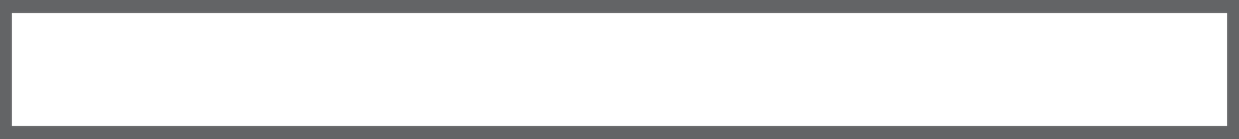 POMOC INWESTYCYJNA NA KULTURĘ I ZACHOWANIE DZIEDZICTWA KULTUROWEGO
Zgodnie z art.53 ust.6 GBER, w przypadku pomocy inwestycyjnej kwota pomocy nie przekracza różnicy między kosztami kwalifikowalnymi a zyskiem operacyjnym                             z inwestycji. Zysk operacyjny odlicza się od kosztów kwalifikowalnych ex ante, na podstawie rozsądnych prognoz, albo przy użyciu mechanizmu wycofania. Operator infrastruktury ma prawo zatrzymać rozsądny zysk przez odnośny okres.
Zysk operacyjny oznacza różnicę między zdyskontowanymi dochodami a zdyskontowanymi kosztami operacyjnymi w danym cyklu życia inwestycji, gdy różnica ta jest wartością dodatnią. Koszty operacyjne obejmują koszty, takie jak koszty personelu, materiałów, zakontraktowanych usług, komunikacji, energii, konserwacji, czynszu, administracji, lecz nie uwzględniają, do celów niniejszego rozporządzenia, kosztów amortyzacji i kosztów finansowania, jeśli zostały one objęte zakresem pomocy inwestycyjnej.
Cykl życia inwestycji– zasadniczo oznacza okres amortyzacji dofinansowanych składników majątkowych
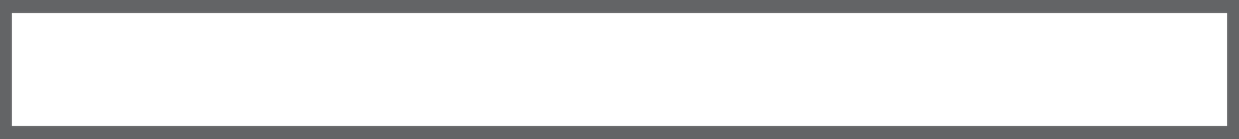 POMOC INWESTYCYJNA NA KULTURĘ I ZACHOWANIE DZIEDZICTWA KULTUROWEGO
Zgodnie z art.53 ust.6 GBER, w przypadku pomocy nieprzekraczającej 1 mln EUR, maksymalną kwotę pomocy można ustalić, alternatywnie wobec metody, o której mowa wyżej, na poziomie 80% kosztów kwalifikowalnych.
Zgodnie z art.6 ust.5 GBER, w pomoc na kulturę i zachowanie dziedzictwa kulturowego nie obowiązuje wymóg wywoływania efektu zachęty lub uznaje się, że wywołuje on taki efekt,  jeżeli spełnione są warunki ustanowione w art.53
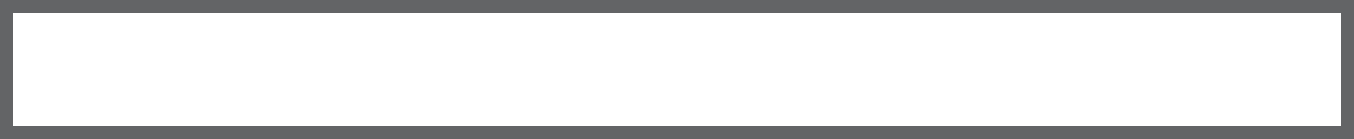 OCENA FORMALNA
Kryterium: Zgodność z zasadami horyzontalnymi
Zasada partnerstwa
Promowanie równości szans kobiet i mężczyzn
Zrównoważony rozwój
Zachowanie zasad polityki przestrzennej
Wpływ pozytywny
lub neutralny
Wpływ pozytywny
Zasada niedyskryminacji
OCENA FORMALNA
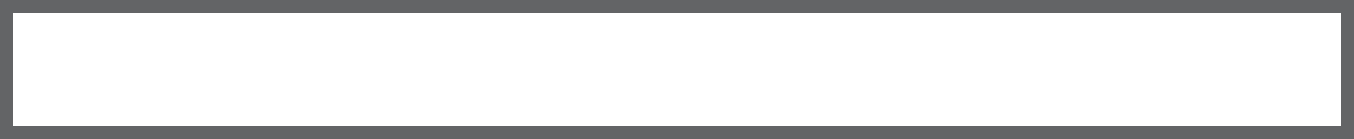 Kryterium: Wskaźniki projektu
Wybór wskaźników adekwatnych do zakresu projektu
Określenie sposobu monitorowania wskaźnika w okresie trwałości
Powiązanie wskaźnika z wydatkiem (wydatkami)
Nieosiągnięcie celu projektu wyrażonego wskaźnikami  - wydatki w projekcie mogą zostać uznane za niekwalifikowalne
Wskazanie źródła informacji, z którego wynikać będzie rzeczywista wartość osiągniętego wskaźnika
OCENA FORMALNA
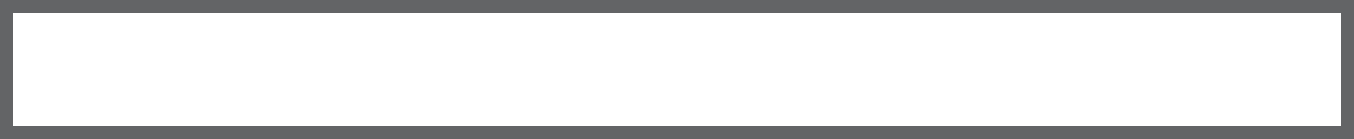 Kryterium: Wynikanie projektu z aktualnego i pozytywnie zaopiniowanego przez IZ programu rewitalizacji
Maksymalny poziom dofinansowania całkowitych wydatków kwalifikowalnych wynosi 95%,                  w tym 10% z budżetu państwa w przypadku projektów spełniających łącznie kryteria: 
są projektami rewitalizacyjnymi, 
nie są objęte pomocą publiczną, w tym rekompensatą, 
nie są objęte pomocą de minimis, 
nie są projektami generującymi dochód w rozumieniu art. 61 rozporządzenia nr 1303/2013. 


Projekt rewitalizacyjny – projekt w rozumieniu art. 2 pkt 18 ustawy (Dz. U. z 2016 r. poz. 217), wynikający z programu rewitalizacji, tj. zaplanowany w programie rewitalizacji i ukierunkowany na osiągnięcie jego celów albo logicznie powiązany z treścią i celami programu rewitalizacji, zgłoszony do objęcia albo objęty współfinansowaniem UE z jednego z funduszy strukturalnych albo Funduszu Spójności w ramach programu operacyjnego.
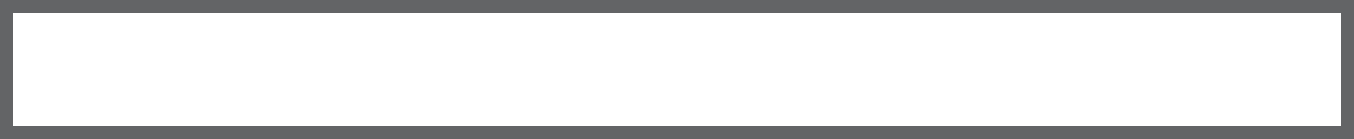 OCENA MERYTORYCZNA
Kryteria merytoryczne ogólne:
Realność wskaźników (0/1)
Właściwie przygotowana analiza finansowa i ekonomiczna projektu (0/1)
Trwałość rezultatów projektu (0/1)
Poprawność oszacowania budżetu inwestycyjnego projektu
Zasadność przedstawionych w projekcie danych określonych w analizie finansowej i ekonomicznej
Wpływ na wskaźniki RPO w zakresie EFRR
Efektywność projektu
Stopień przygotowania inwestycji do realizacji
Zasięg oddziaływania projektu
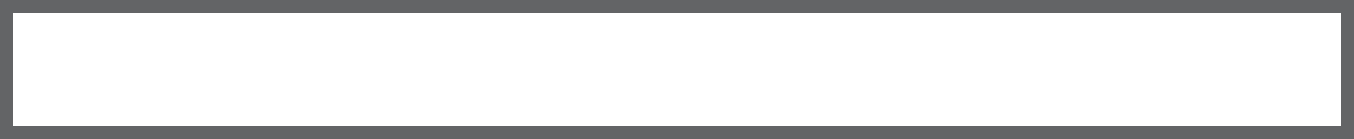 OCENA MERYTORYCZNA
Kryteria merytoryczne specyficzne:
Wpis obiektu do Rejestru zabytków prowadzonego przez Śląskiego Wojewódzkiego Konserwatora Zabytków lub przynależność obiektu do Szlaku Zabytków Techniki (0/1)
Ocena popytu
Wpływ projektu na zachowanie, ochronę dziedzictwa kulturowego
Tworzenie nowych stałych miejsc pracy
Ocena efektów mnożnikowych
Ocena oferty kulturalnej
Ocena możliwości korzystania z infrastruktury będącej przedmiotem projektu
Efektywność wykorzystania potencjału infrastruktury
każde po 0,2 pkt – dodawane do zsumowanej liczby punktów, ale tylko jeśli projekt uzyska co najmniej 60 % maksymalnej, możliwej do uzyskania punktacji
OCENA MERYTORYCZNA
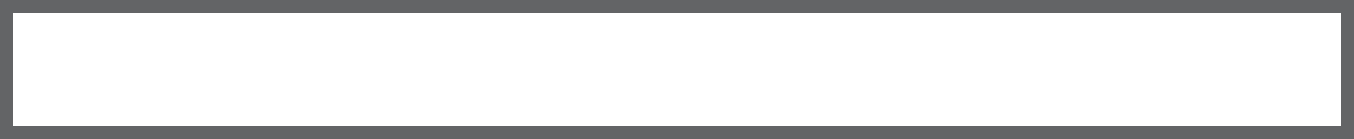 Kryteria merytoryczne dodatkowe:
Zastosowanie w projekcie OZE
Konkursy architektoniczne, architektoniczno-urbanistyczne, urbanistyczne w RPO WSL
Wynikanie projektu z aktualnego i pozytywnie zaopiniowanego przez IZ RPO programu rewitalizacji
Realizacja projektu w partnerstwie
Rozwój ruchu rowerowego w mieście
Regionalna Strategia Innowacji
Komplementarność
Integracja z ePUAP, PEUP(SEKAP)
Realizacja projektu z wykorzystaniem istniejącej infrastruktury
Rozwój sieci drogowej na terenie Województwa Śląskiego
Rozlokowanie mieszkań socjalnych/chronionych/wspomaganych
Zielone zamówienia publiczne
Ogólnodostępna Platforma Informacji „Tereny poprzemysłowe i zdegradowane”
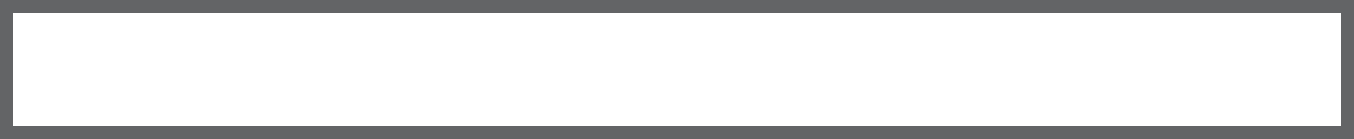 OCENA STRATEGICZNA
Poziom/stopień realizacji zapisów Strategii Rozwoju Województwa Śląskiego                    „Śląskie 2020+”. 
     - Strategia Rozwoju Województwa Śląskiego "Śląskie 2020+",
Poziom/stopień realizacji zapisów regionalnych dokumentów branżowych,                sektorowych oraz funkcjonalnych. 
     - „Strategia rozwoju kultury w województwie śląskim na lata 2006-2020” 
     - „Wojewódzki Program Opieki nad Zabytkami 2014-2017”. 	
Poziom/stopień realizacji zapisów strategii ponadregionalnych,                                         w tym w szczególności Strategii Rozwoju Polski Południowej do roku 2020.
     - Strategia Rozwoju Polski Południowej do roku 2020.
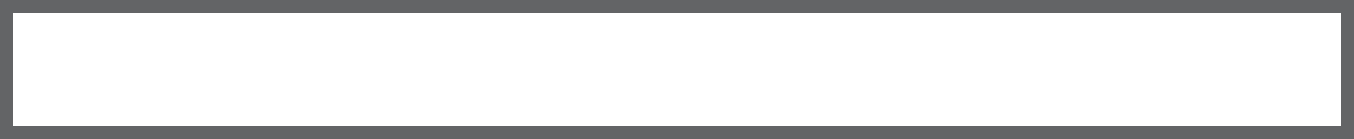 WYSOKOŚĆ ŚRODKÓW
Całkowita kwota przeznaczona na dofinansowanie projektów w konkursie:
197 206 606,29 ZŁ (45 533 735,00 EUR)

Kwota środków europejskich przeznaczona na dofinansowanie projektów w konkursie:
185 769 583,00 ZŁ (42 893 000 EUR)

Kwota współfinansowania z budżetu państwa: 
11 437 023,29 ZŁ (2 640 735 EUR)
TERMIN ZŁOŻENIA WNIOSKÓW I ROZSTRZYGNIĘCIA KONKURSU
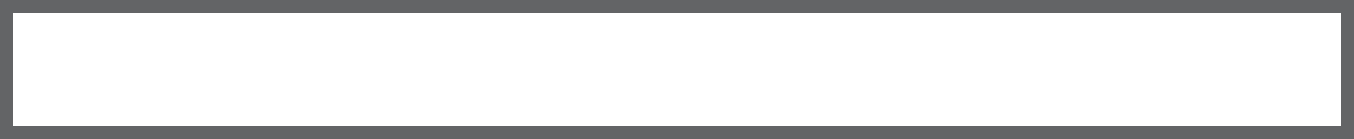 Termin złożenia wniosków:

30/06/2017 do godziny 12:00:00

Planowany termin rozstrzygnięcia konkursu:

styczeń 2018
Dziękujemy za uwagę

			      Referat Oceny Projektów
				      032 77 40 303

	 	Urząd Marszałkowski Województwa Śląskiego
   	Wydział Europejskiego Funduszu Rozwoju Regionalnego
				      efrr@slaskie.pl